Инвестиционный паспорт Пригородного
района
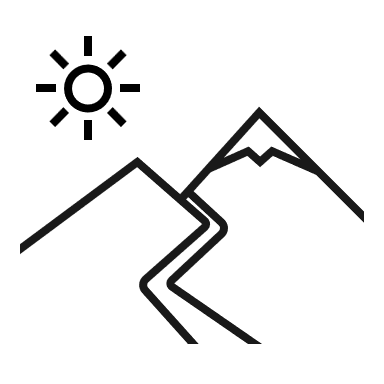 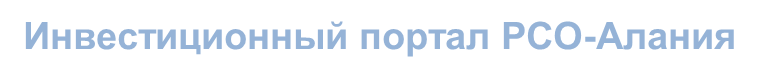 Инвестиционный портал РСО-Алания
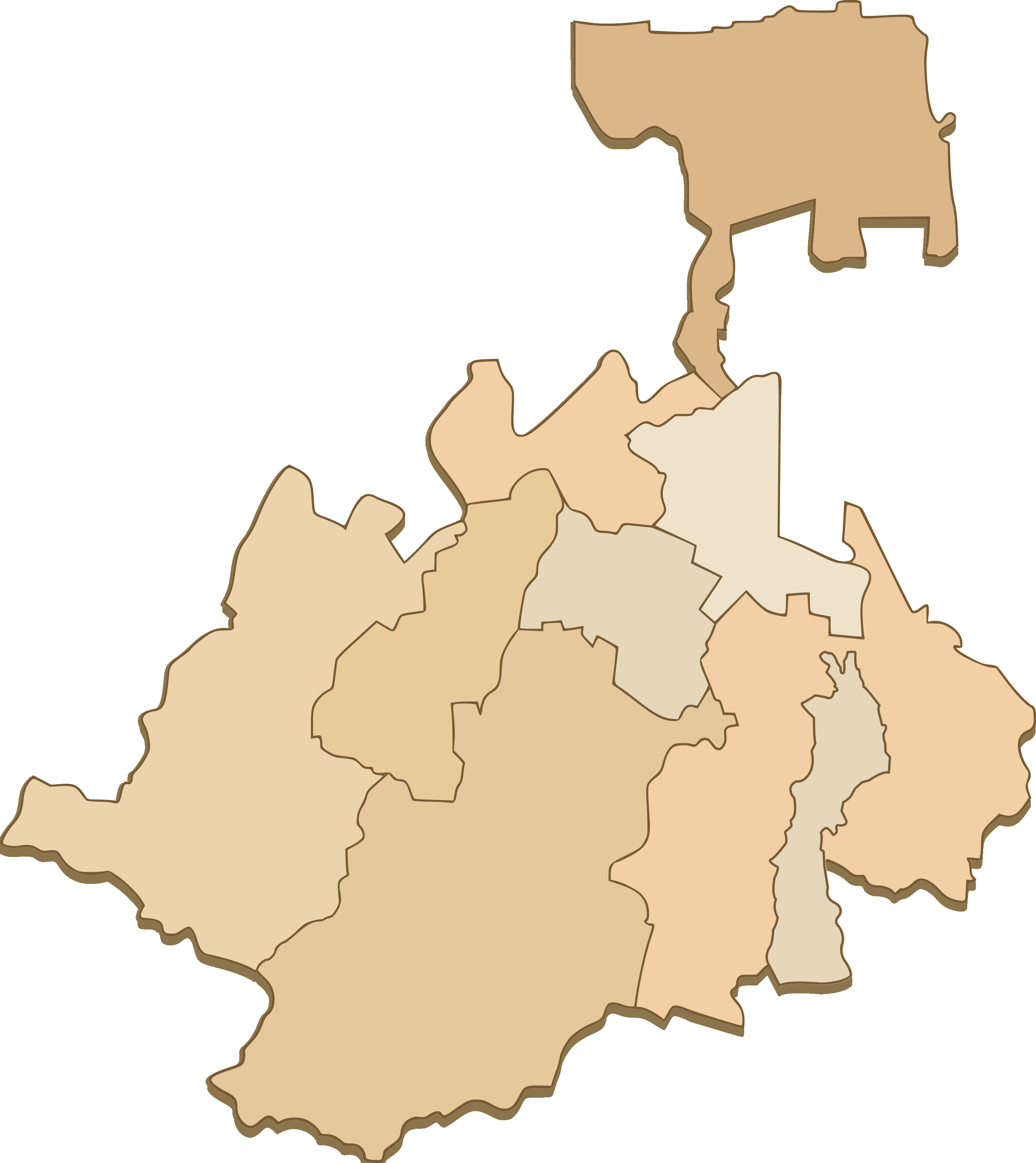 Общая характеристика
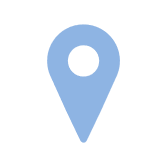 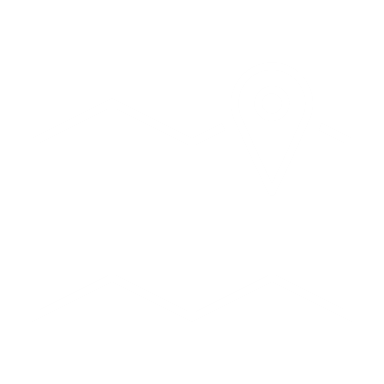 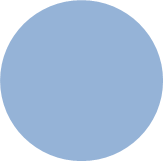 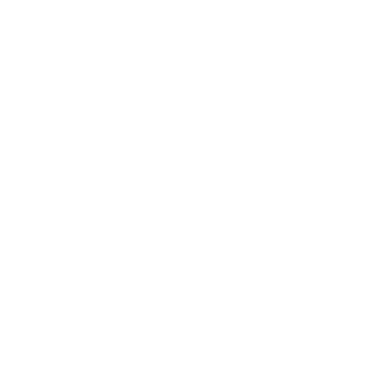 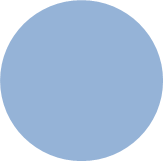 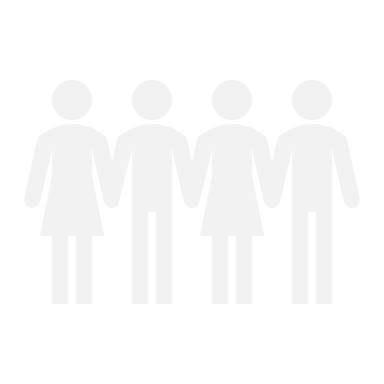 31
141826 га
101234
Населенный пункт
Общая численность населения
Площадь МО
Инвестиционный портал РСО-Алания
Площадь района
Сельскохозяйственные производители района специализируются: -в области растениеводства – на производстве зерновых культур, картофеля, овощей, сои, спаржи, садоводстве;
-в области животноводства – на производстве и выращивании мяса, молока, яиц, товарной рыбы, шерсти, реализации племенного молодняка КРС, овец, птицы и племенного яйца.
МАЛОЕ ПРЕДПРИНИМАТЕЛЬСТВО
ТОРГОВЛЯ
В районе функционирует 744 объектов потребительского рынка, в том числе:
653 ЕД.
ОБЪЕКТОВ ТОРГОВЛИ
54 ЕД.
ОБЪЕКТОВ ОБЩЕСТВЕННОГО ПИТАНИЯ
33 ЕД. 
СТОЛОВЫЕ И БУФЕТЫ В ШКОЛАХ
21 ЕД.
МАЛОЕ ПРЕДПРИНИМАТЕЛЬСТВО
101 ЕД.
ОБЪЕКТОВ БЫТОВОГО ОБСЛУЖИВАНИЯ НАСЕЛЕНИЯ
Важную роль в сфере торговли района играет система потребкооперации, представленная в районе Пригородным и Владикавказским РАЙПО.
На сегодня, потребкооперация является практически единственным источником продовольственного обеспечения населения труднодоступных горных населённых пунктов
ЗАНЯТОСТЬ И ДОХОДЫ НАСЕЛЕНИЯ
101234 чел.
Численность населения
59061 чел.
Трудоспособное население
279 чел.
Количество официально зарегистрированных безработных
2882 чел. занято в промышленности, строительстве транспорте, торговле, общественном питании, бытовых услуг, и прочие
3669 чел.
Занято малым и средним предпринимательством
787 чел.
Занято в сельскохозяйственном производстве
Информация о инвестиционных проектах
Ratio
7 : 2
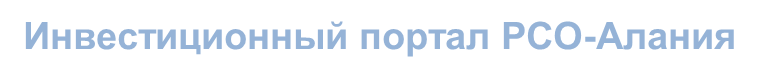 Информация о инвестиционных проектах
Ratio
7 : 2
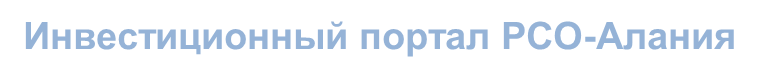 СВОБОДНЫЕ ИНВЕСТИЦИОННЫЕ ПЛОЩАДКИ
ООО «МаЮр» 
(Консервный завод «Карцинский»)
ООО «Октябрьская мебельная фабрика»
Консервный завод «Черменский»
ООО «Эдельвейс»
ООО «АПК» станица Архонская»
Фабрика пищевых продуктов «Октябрьская»
Инвестиционный портал РСО-Алания
Социальная инфраструктура
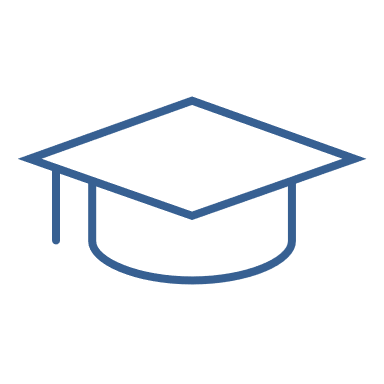 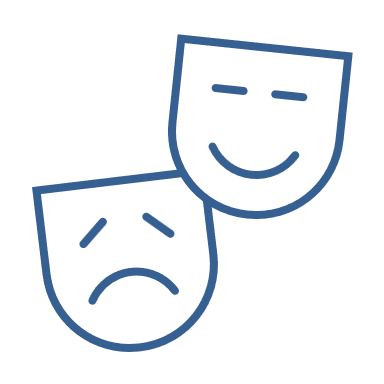 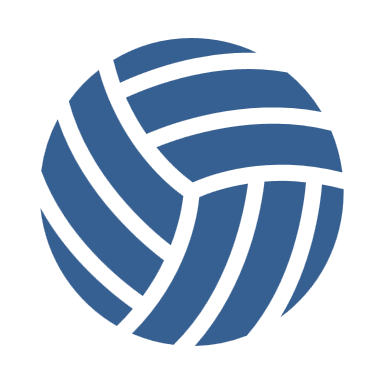 Культура и искусство
Спорт
Образование
Здравохранение
28 детских садов


30 школ

1 санаторная школа-интернат

1 учреждение начального профессионального образования
Company Name:
23 медицинских учреждения
 
1 пригородная центральная районная больница



1 поликлиника
139 спортивных сооружений

1 стадион


1 плавательный	 бассейн
21 учреждение культуры

16 библиотек
Borcelle
:
The Company’s stock
has been listed on the
Stock Exchange since
April 24, 1995
Share Listing:
Technology services:
Internet of Things,
Artificial Intelligence,
& Blockchain.
Authorized Capital:
Paid-Up Capital:
4 Million Usd consisting
of 60,000,000,000 shares
with nominal value of 1 Usd
per share
3 Million Usd consisting
of 40,483,553,140 shares
with nominal value of 0,51
Usd per share
Для повышения эффективности инвестиционной деятельности и развития малого и среднего бизнеса в муниципальном образовании Моздокский район, предусмотрены следующие виды поддержки: финансовая, консультационная, информационная, правовая, имущественная, административно-организационная. 
По муниципальной программе «Развитие и поддержка малого и среднего предпринимательства Моздокского района» оказывается финансовая поддержка субъектам малого и среднего предпринимательства в Моздокском районе. Предпочтения отдаются тем бизнес проектам, которые имеют социально значимые ориентиры.
В качестве имущественной поддержки субъектов малого и среднего пред-принимательства Моздокского района заключено 10 договоров аренды земли с главами крестьянских (фермерских) хозяйств, которым передано в аренду 441,86 га земель сельхозназначения, а также заключено 7 договоров долго-срочной аренды муниципального имущества с индивидуальными предприни-мателями.
Сельское хозяйство в Моздокском районе является также одной из веду-щих сфер экономики. В результате аграрных преобразований в отрасли сфор-мировалась многоукладная структура собственности, в которой растет удель-ный вес обществ с ограниченной ответственностью и крестьянских (фермер-ских) хозяйств.
Инвестиционный портал РСО-Алания
Инвестиционная политика,
малый и средний бизнес
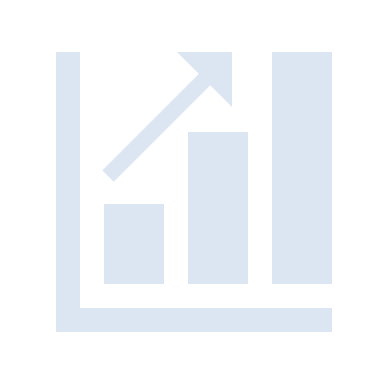 Инвестиционный портал РСО-Алания
Действующие промышленные предприятия
МУП 
«Моздокские тепловые сети»
59 рабочих мест
ОАО 
«Моздокские узоры»
АО «МПМК-3»
ИП «Мясной двор» Богачев
194 рабочих места
133 рабочих места
92 рабочих места
ООО 
«КерамаБрикетМ»
МУП 
«Моздокский ИИЦ»
ООО «Астар»
ООО «Галион»
44 рабочих места
28 рабочих мест
34 рабочих места
17 рабочих мест
Инвестиционный портал РСО-Алания
Туризм
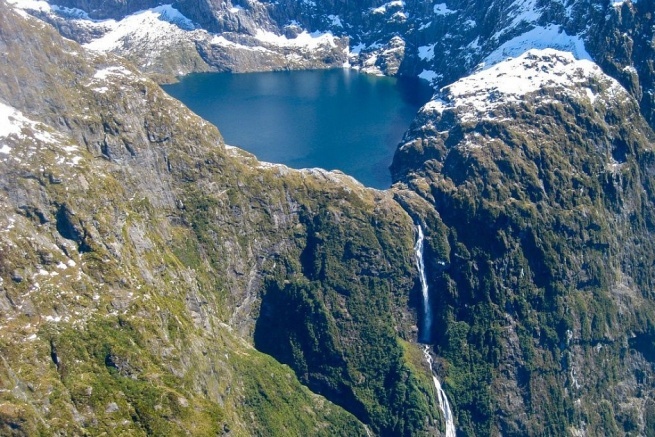 Пригородный район располагает огромным потенциалом для развития внутрен-него и въездного туризма. Природное и культурно-историческое разнообразие позволяет развивать практически все виды туризма, включая наиболее распространенные по потребительским предпочтения: рекреационный туризм, культурно-познавательный туризм деловой, спортивный, экстремальный, экологический и сельский, лечебно-оздоровительный и т.д. 
	Наиболее привлекательными места-ми для туристов является Даргавское сельское поселение, где расположен археологический памятник культуры федерального значения «Городок мертвых», Мидаграбинские водопады, лечебные источники, которые на данный момент законсервированы.
	Поддержка развития туризма и продвижение его на мировом туристском рынке положительным образом повлияет  на динамику показателей индустрии.